Декор русской избы1 четверть 5 класспреподаватель В.А. Зонова
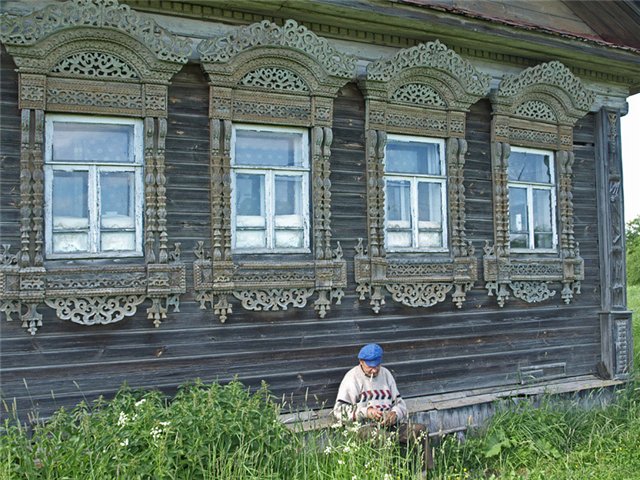 конструкция русской избы
Украшает крышу пень по прозванью охлупень Словно конь, аль птица к солнышку стремится
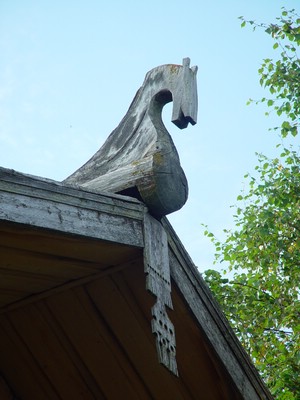 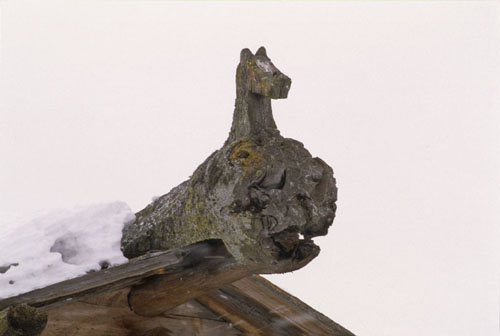 А   вот  старинная  изба ,Коньком    украшена  она
На холмах , крутоярах , в селеньях,Украшая  прилучины  рек ,Возвышались  над  миром  творенья – рукотворная  радость  на  век
Причелина
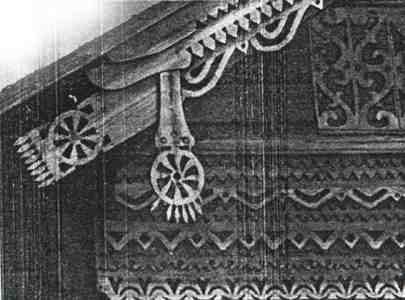 Были  русские  избы  нарядны,
А  ладони  умельцев   грубы.
Украшались  с  любовью фасады
Кружевами  тончайшей  резьбы.
Кисти причелин , как добрые рукиСолнце в ладонях               протягивают нам
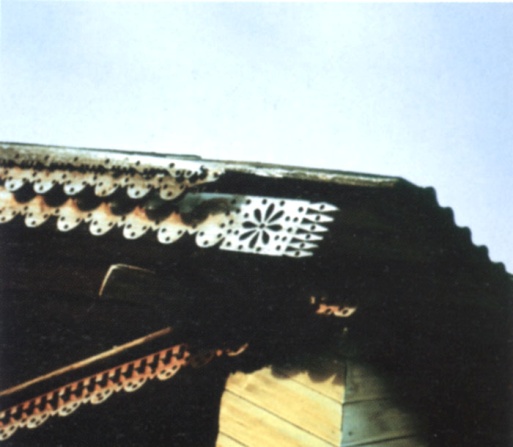 Ай ,  да мастер  удалой !Все украшено резьбой ! А  с  причелины  свисают ,Плотно  доски  закрывают ,  Чудо  -  полотенца
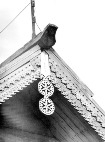 Тут резьба-то не простая,Контурная, прорезная
А вот ажурная накладная
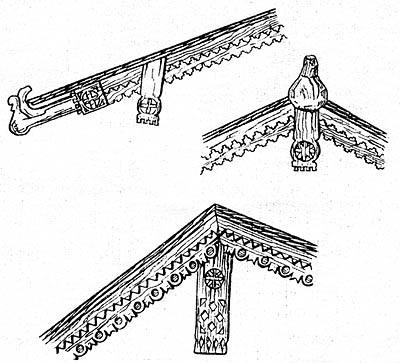 Доска  лобовая  напомнила  намКак  старинный  корабль  плывет  по  волнам
Три окошечка подряд  на тебя резьбой глядят
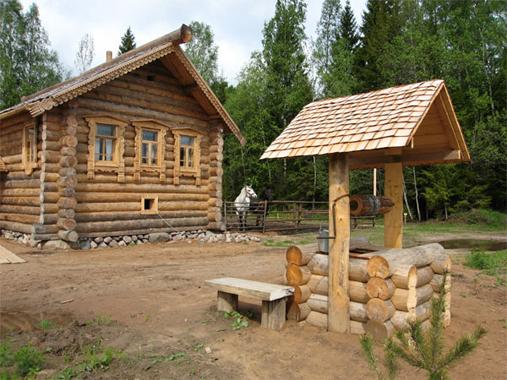 Вот  орнамент  непростой ,  посмотри-ка ,  ты , постой.Тут  увидишь  листья  , соты  удивительной  работы.
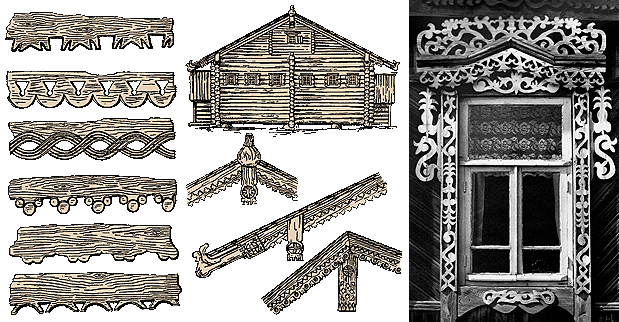 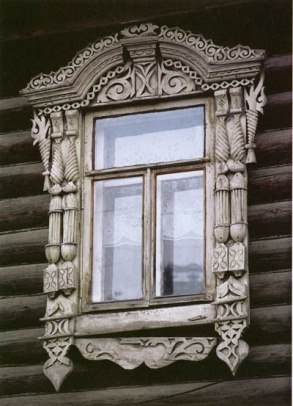 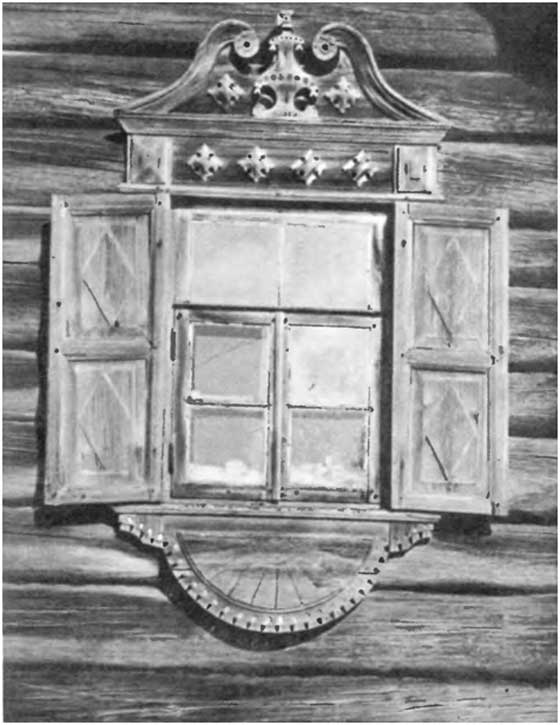 Вот   очелье   вырезноеСловно  солнце  золотое.
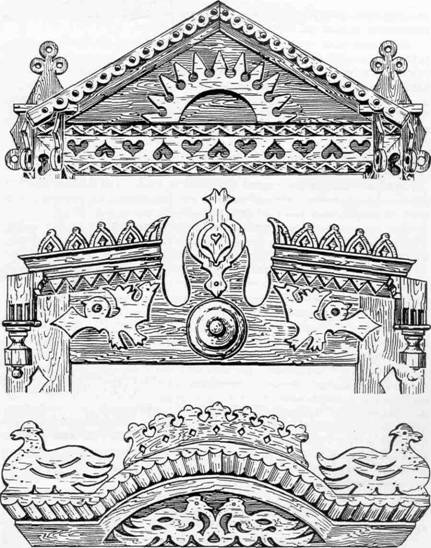 Утро, полдень и закатС дома солнышки глядят
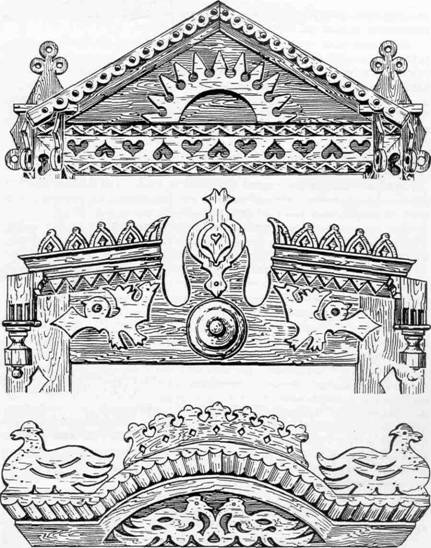 Хорошо украшен домИ от зла обережен.Что же мастер вырезал?Как он дом свой украшал?
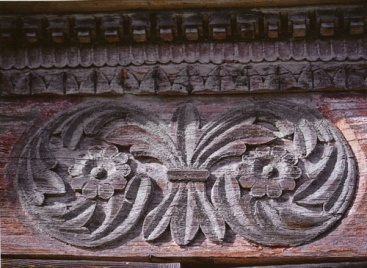 Тут русалки и цветы Все невиданной красы
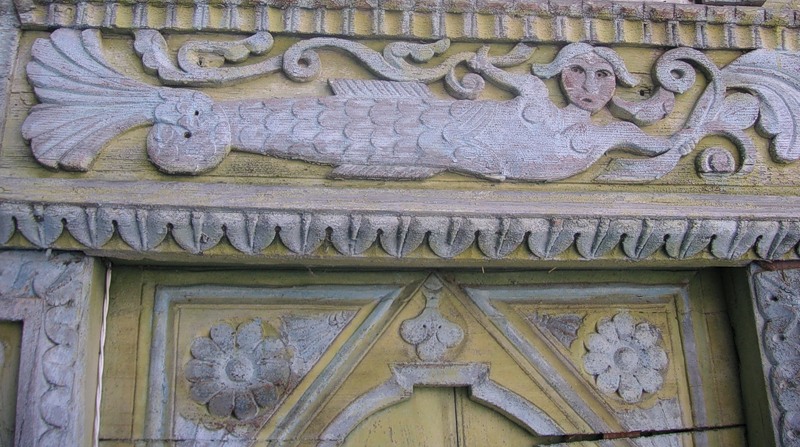 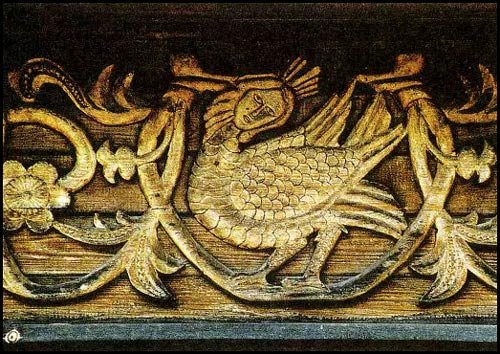 Посмотри - ка птицы – павы , Все  важны  и величавы .
Смотрит лев на нас как стражОн не злой , хотя зубаст
Знаки  солнца  и  землиДома  людям  берегли
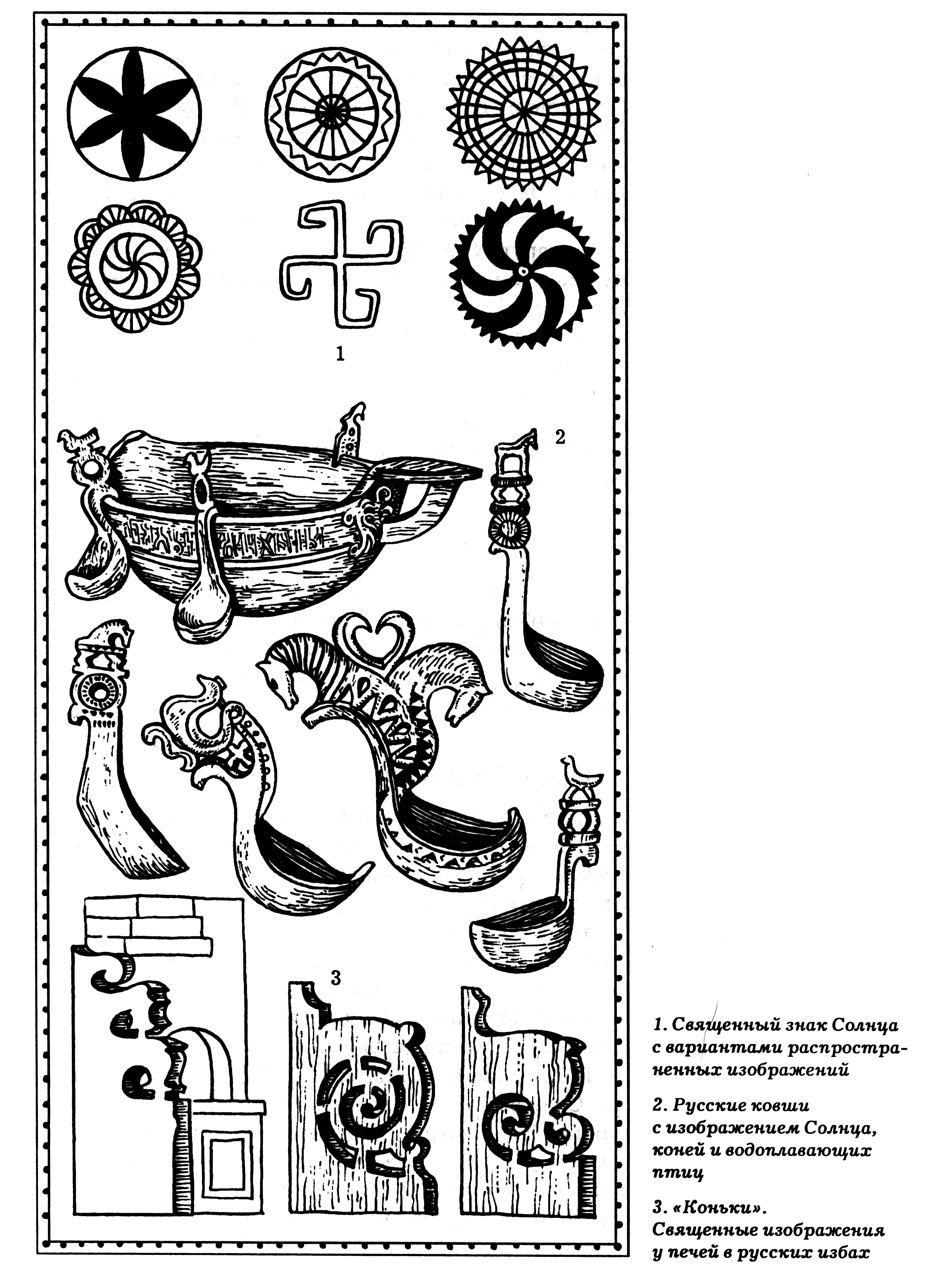 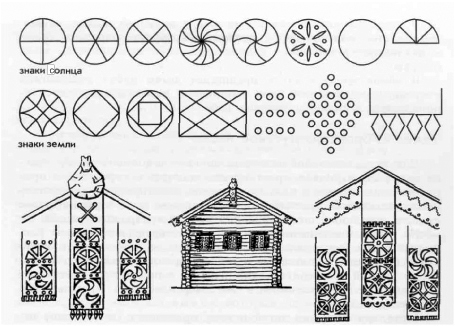 Древние традиции в современной архитектуре дома
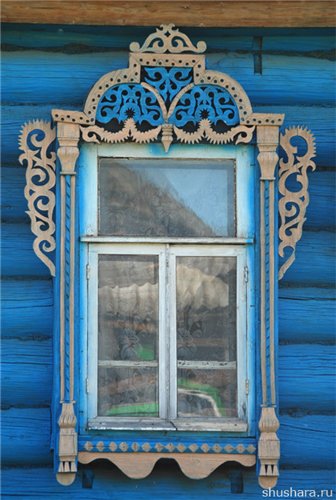 Вот так в селе, среди дворов, 
Прекрасное на диво, 
Уменьем русских мастеров, 
Искусство  выходило
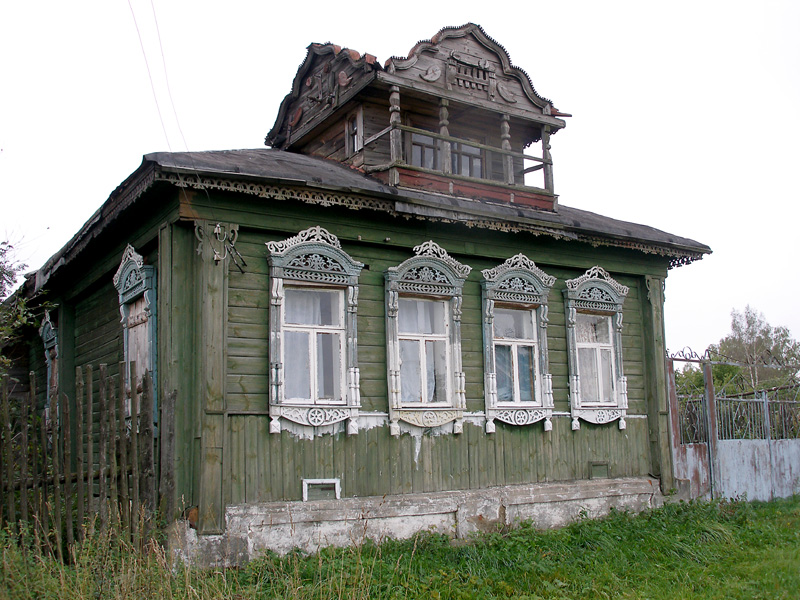 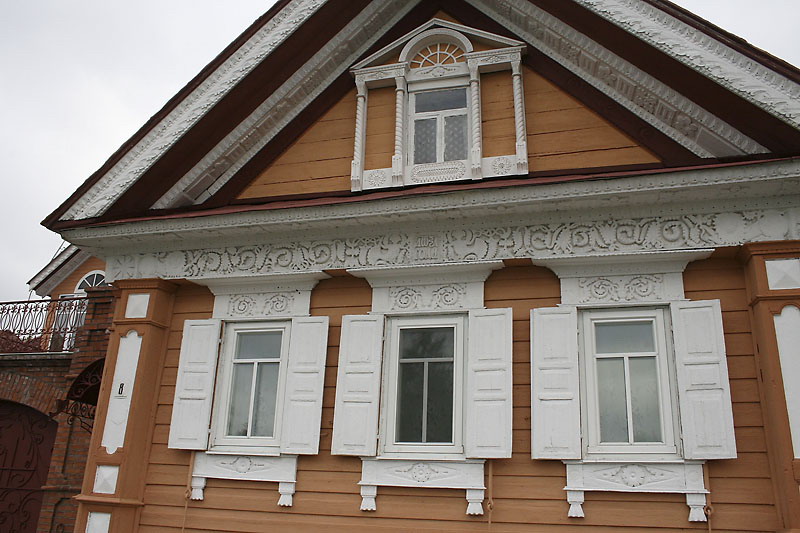 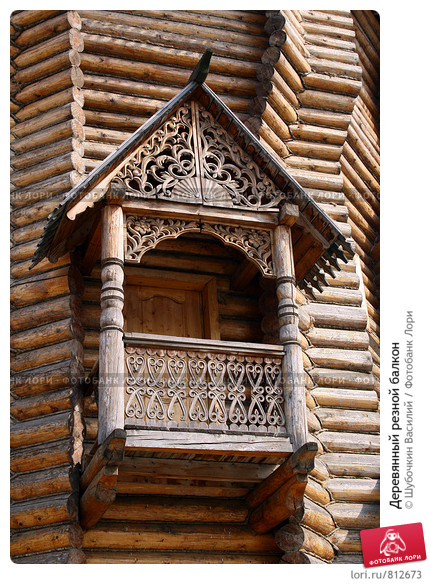 К избе от сердца проторить дорогу, 
Чтоб сохранить исконный русский дух,
Чтоб всяк пришедший к этому порогу
К своим истокам сердцем был не глух.